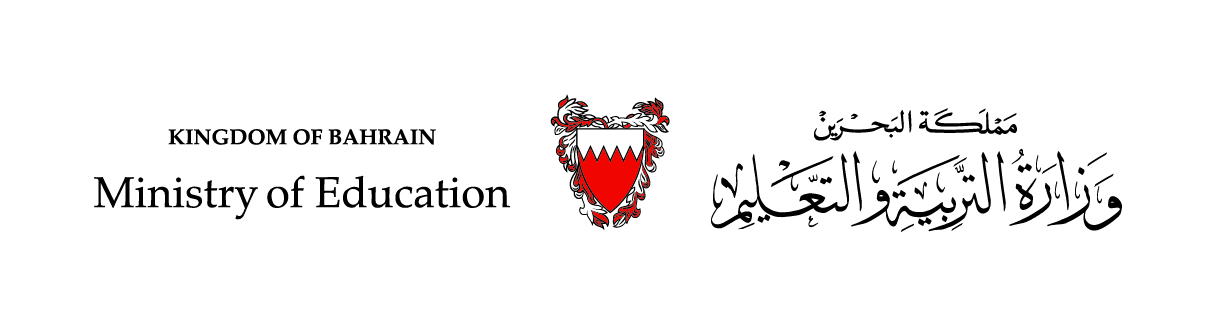 رياضيات الصف الثالث الابتدائي – الجزء الأول
(3 – 6): الطرح بوجود الأصفار

(صفحة 79)
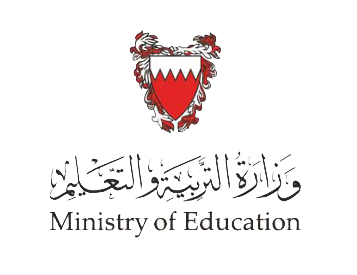 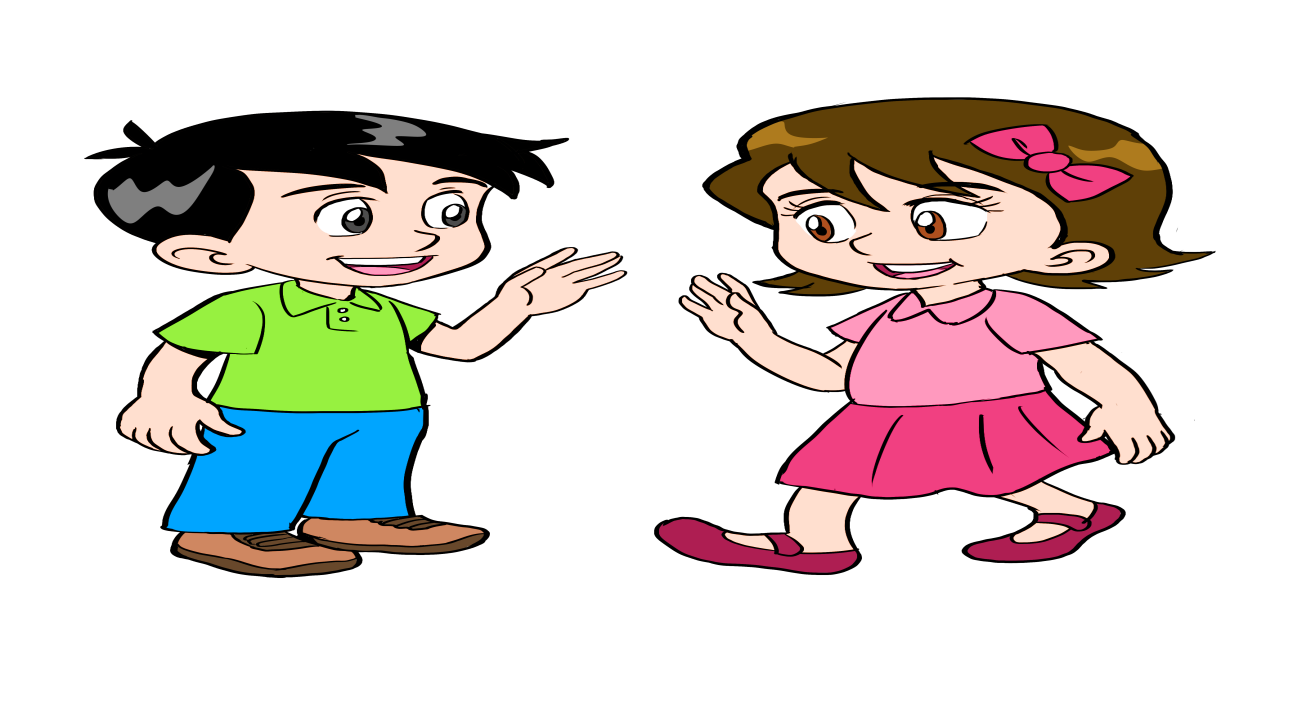 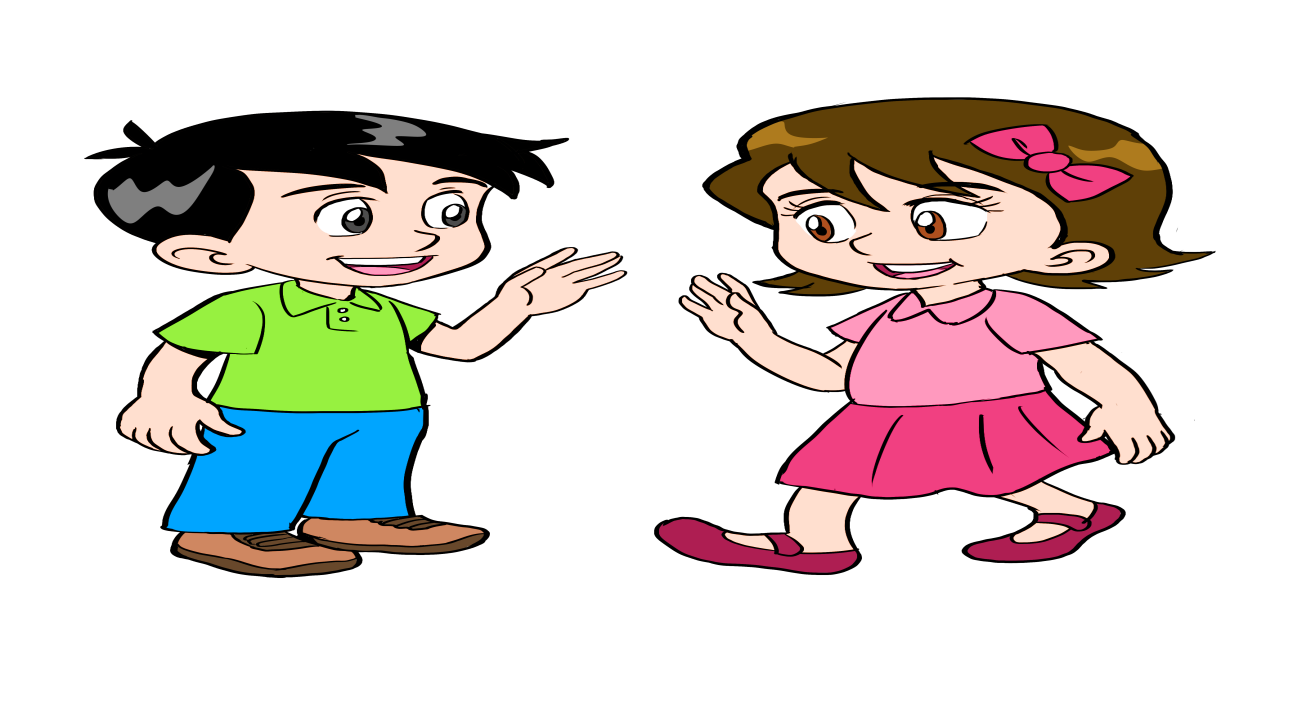 سنتعلم في هذا الدرس 

طرح أعداد بوجود الأصفار
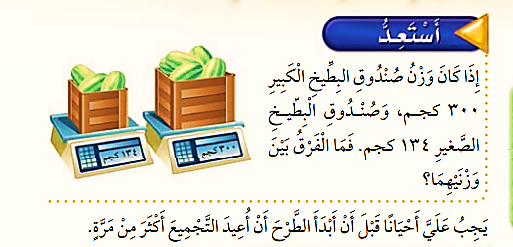 أجد ناتج الطرح  300  -  134
يجب عَليَّ أحيانًا قبل أن أبدأ الطرح
 أن أعيد التجميع أكثر من مرة
إذا كان وزن صندوق البطيخ الكبير 300 كجم، و صندوق البطيخ الصغير 134 كجم. فما الفرق بين وزنيهما؟
الخطوة  1: أعيد التجميع
2
10
لا أستطيع أن أطرح 4 آحاد من 0 آحاد 
أعيد التجميع
لا يوجد عشرات لكي أعيد تجميعها
أعيد تجميع 3 مئات إلى 10 عشرات و 2مئات
0  0  3  
        -  4  3  1
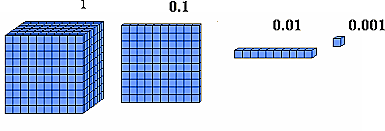 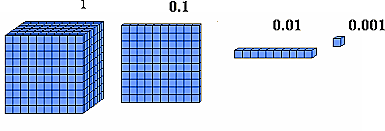 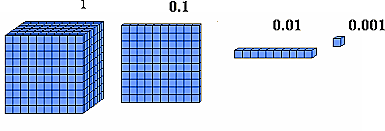 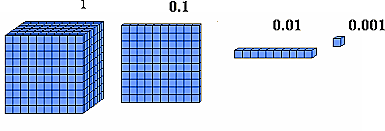 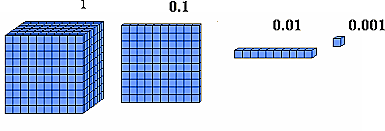 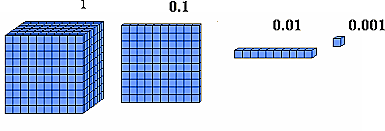 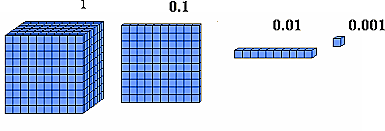 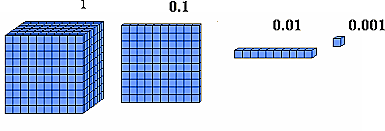 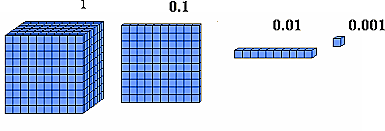 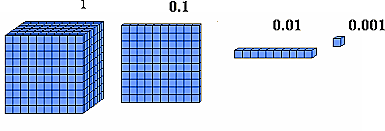 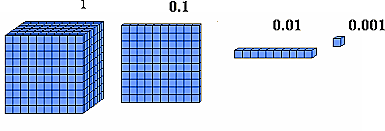 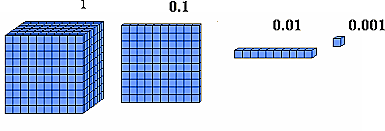 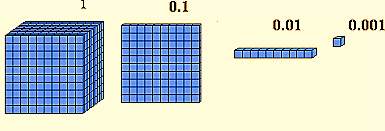 أسْتَعِدُّ
وزارة التربية والتعليم – 2020م                                                                  الطرح بوجود الأصفار-الصف الثالث الابتدائي
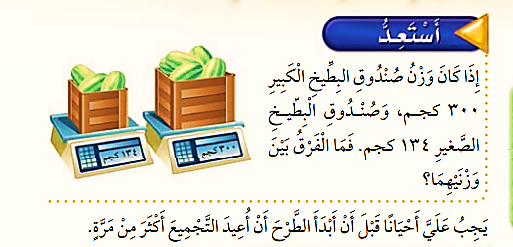 أجد ناتج الطرح  300  -  134
يجب عَليَّ أحيانا قبل أن أبدأ الطرح
 أن أعيد التجميع أكثر من مرة
إذا كان وزن صندوق البطيخ الكبير 300 كجم, و صندوق البطيخ الصغير 134 كجم. فما الفرق بين وزنيهما؟
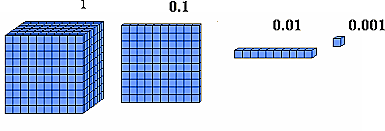 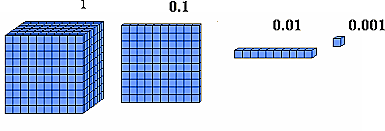 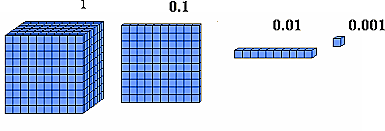 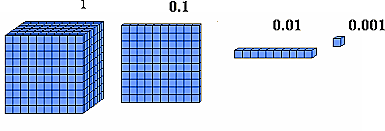 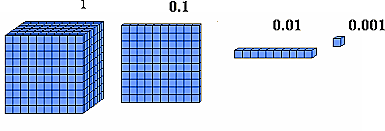 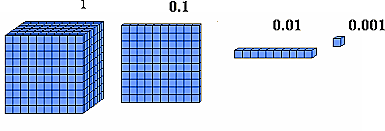 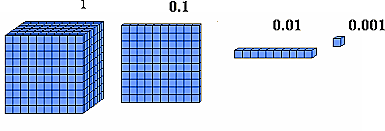 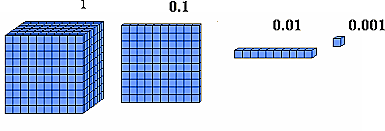 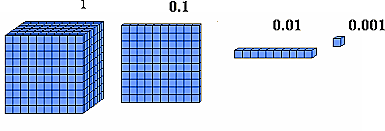 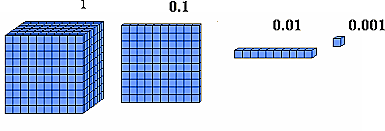 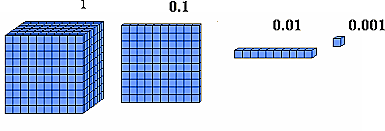 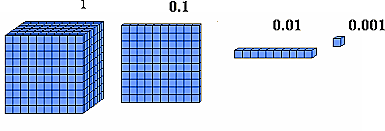 الخطوة  3: أطرح
الخطوة  2: أعيد التجميع
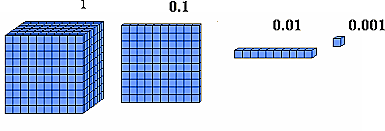 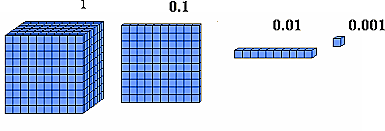 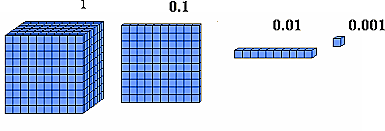 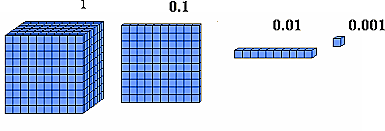 9
9
0  0  3  
        -  4  3  1
0  0  3  
        -  4  3  1
2
10
10
2
10
10
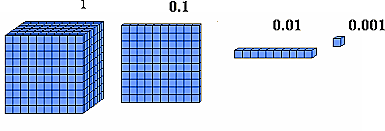 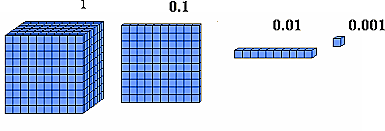 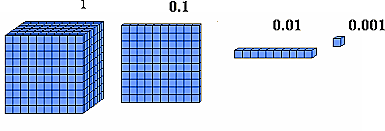 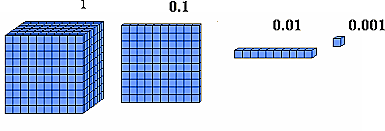 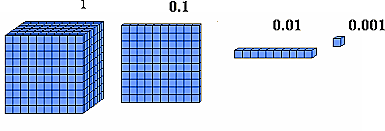 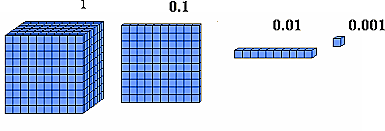 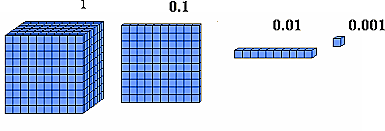 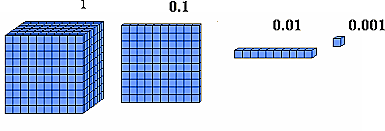 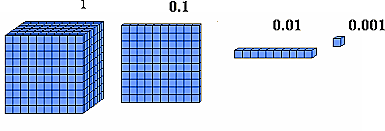 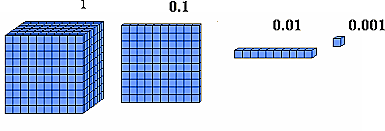 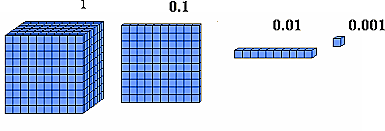 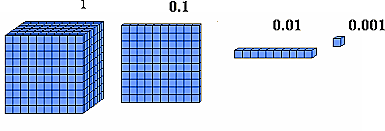 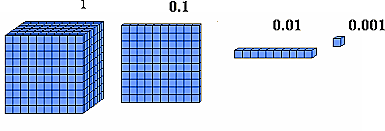 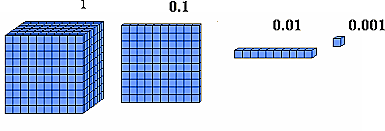 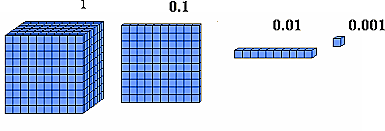 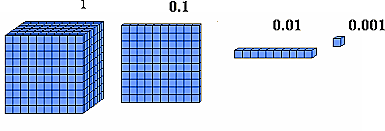 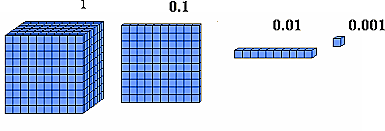 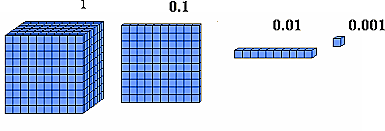 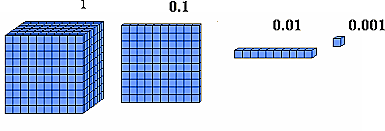 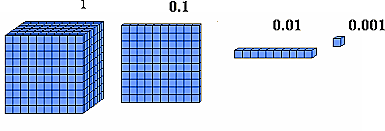 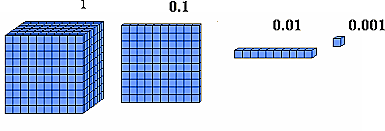 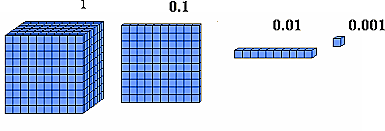 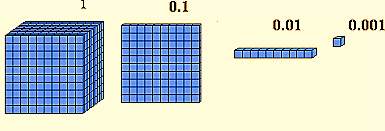 أطرح الآحاد ثم العشرات ثم المئات
أعيد تجميع 10 عشرات إلى 10 آحاد و 9 عشرات
6  6  1
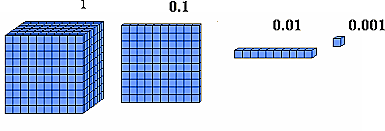 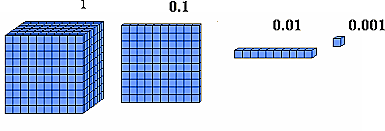 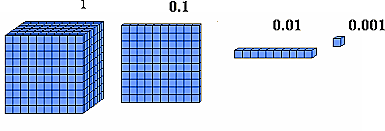 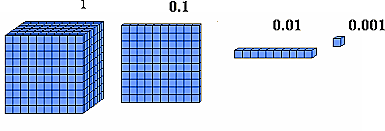 أسْتَعِدُّ
وزارة التربية والتعليم – 2020م                                                                  الطرح بوجود الأصفار-الصف الثالث الابتدائي
الزمن: دقيقة
أوجد ناتج الطرح، ثم تحقق من الإجابة.
أجب عن التدريب في ورقة خارجية، ثم تأكد من الإجابة.
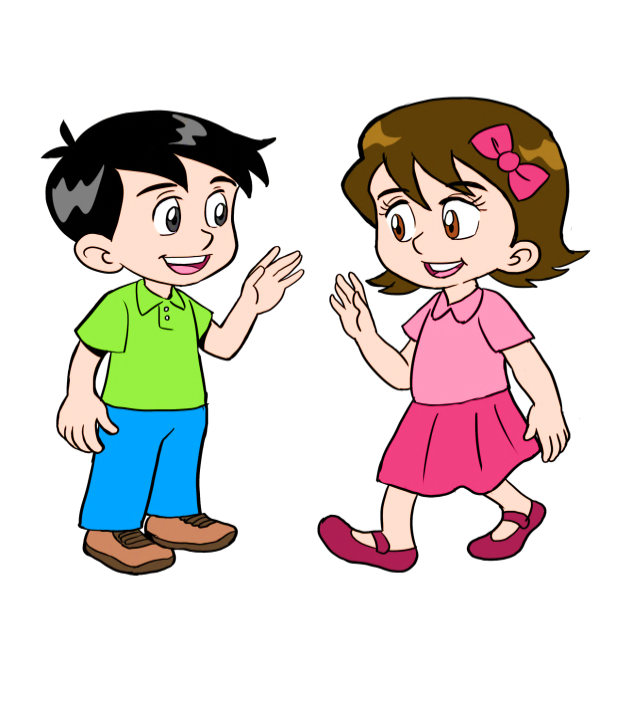 التحقق
      140  
+ 68 

      208
التحقق
       725  
+  77 

      802
2  0  8
- 7  7
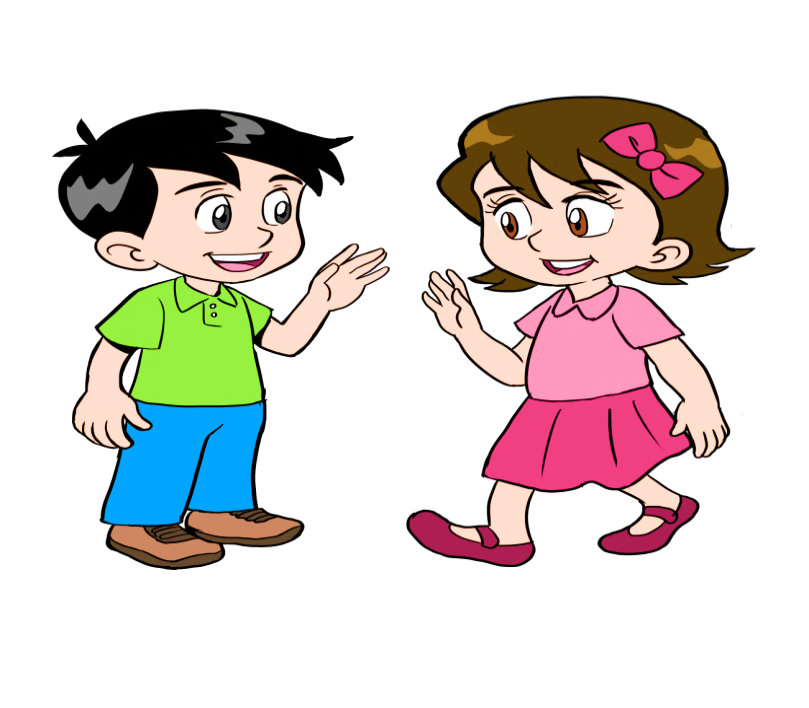 8  0  2
- 8  6
0  4 1
5  2  7
تدريب 1
ممتاز
وزارة التربية والتعليم – 2020م                                                                  الطرح بوجود الأصفار-الصف الثالث الابتدائي
الزمن: دقيقة
أوجد ناتج الطرح.
أجب عن التدريب في ورقة خارجية، ثم تأكد من الإجابة.
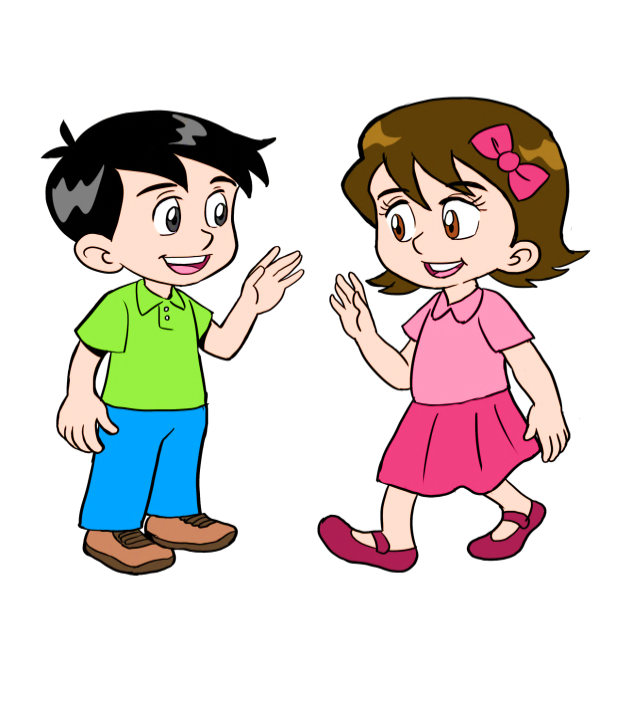 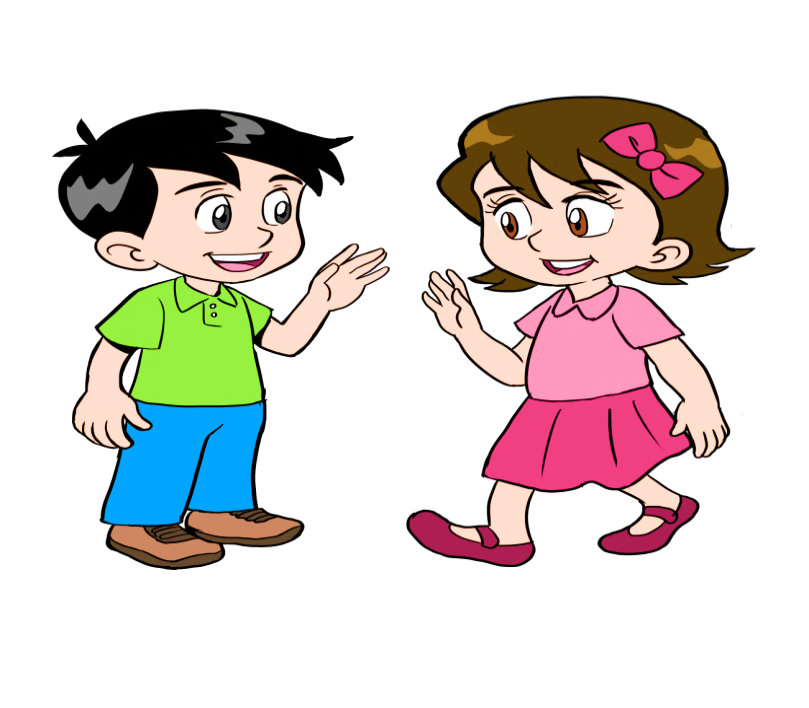 0 0 3   -   6 2 2   =
0 0 5   -   7 1 3   =
4  7
3  8 1
تدريب 2
ممتاز
وزارة التربية والتعليم – 2020م                                                                  الطرح بوجود الأصفار-الصف الثالث الابتدائي
الزمن: دقيقة
إذا كان في محفظة علي 200 دينار، أنفق منها 27 دينارًا، فكم دينارًا بقي معه؟
أجب عن التدريب في ورقة خارجية، ثم تأكد من الإجابة.
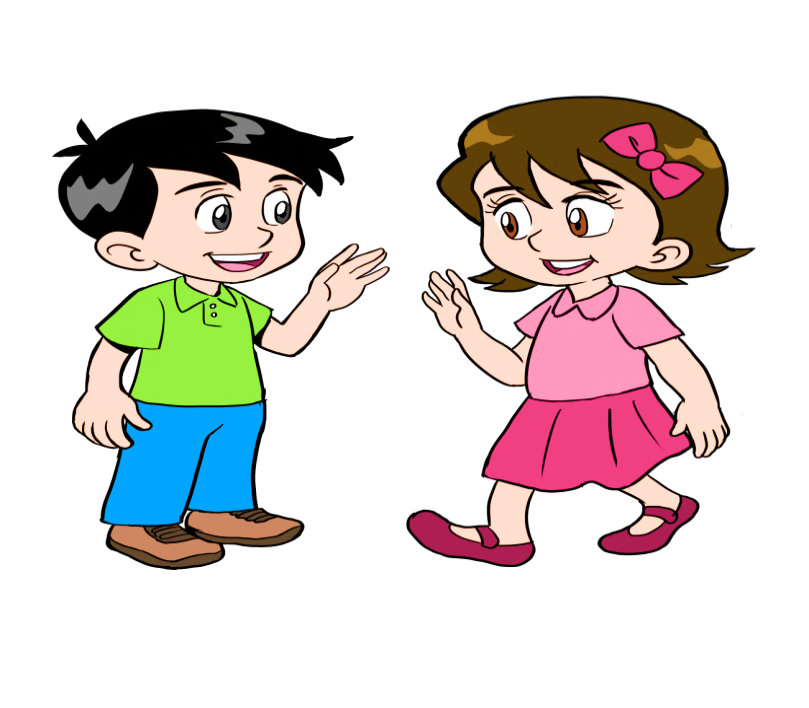 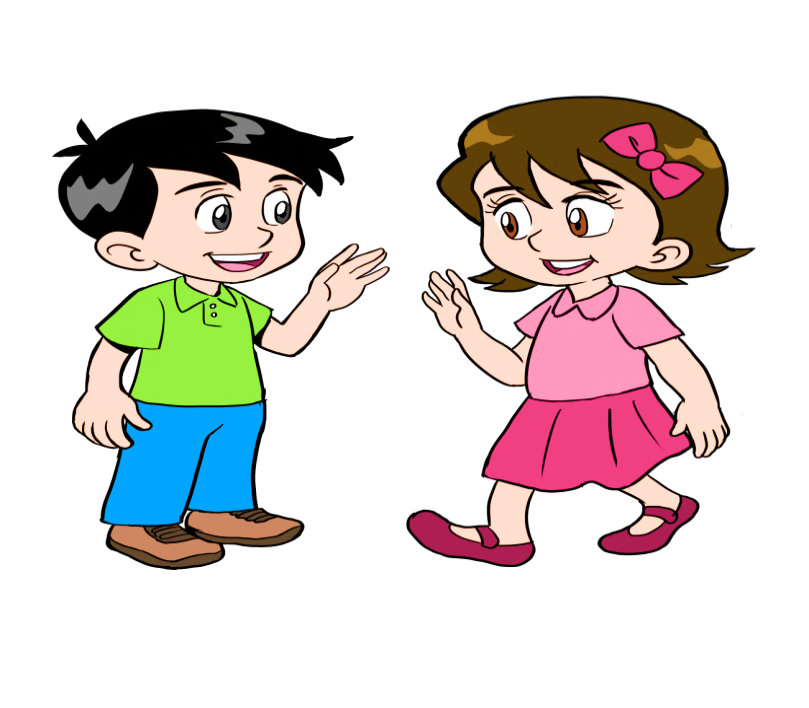 ممتاز
0  0  2
- 7  2
3  7 1
تدريب 3
إذًا، بقي مع علي 173 دينارًا
وزارة التربية والتعليم – 2020م                                                                  الطرح بوجود الأصفار-الصف الثالث الابتدائي
هل تذكر لي يا أخي ماذا تعلمنا اليوم؟
تعلمنا اليوم
طرح أعدادٍ بوجود
 الأصفار
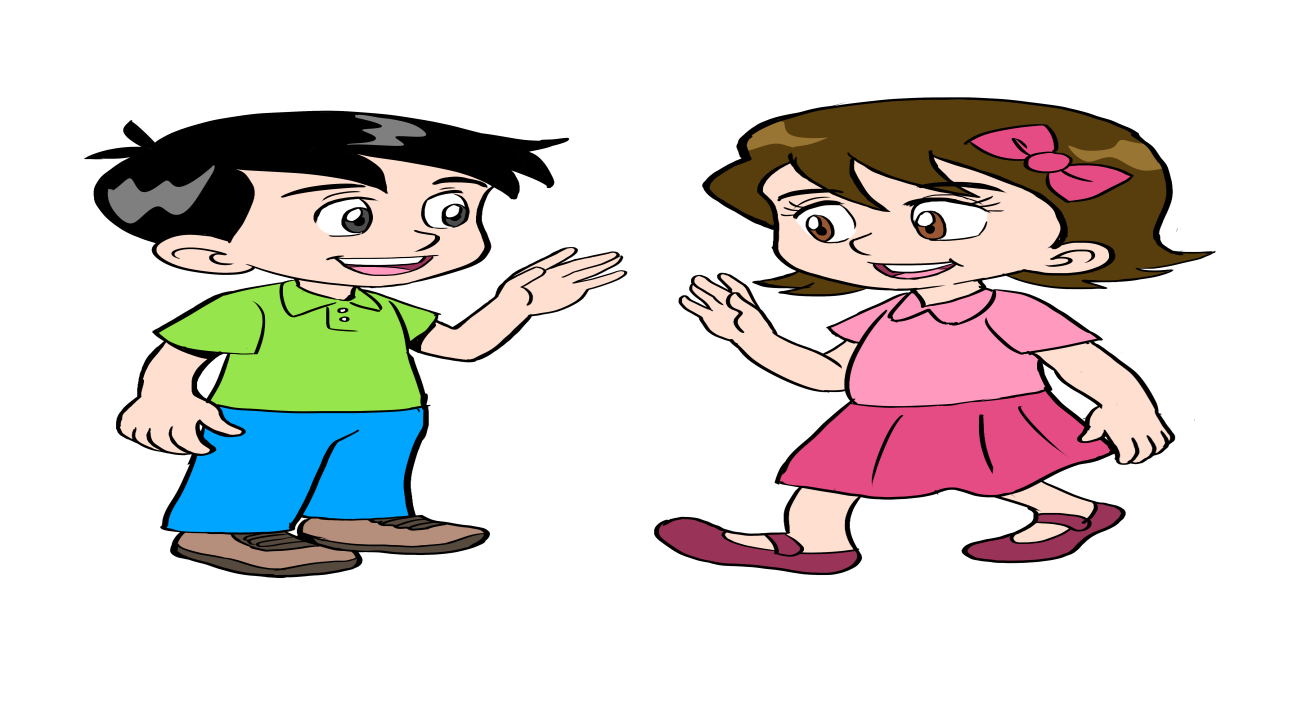 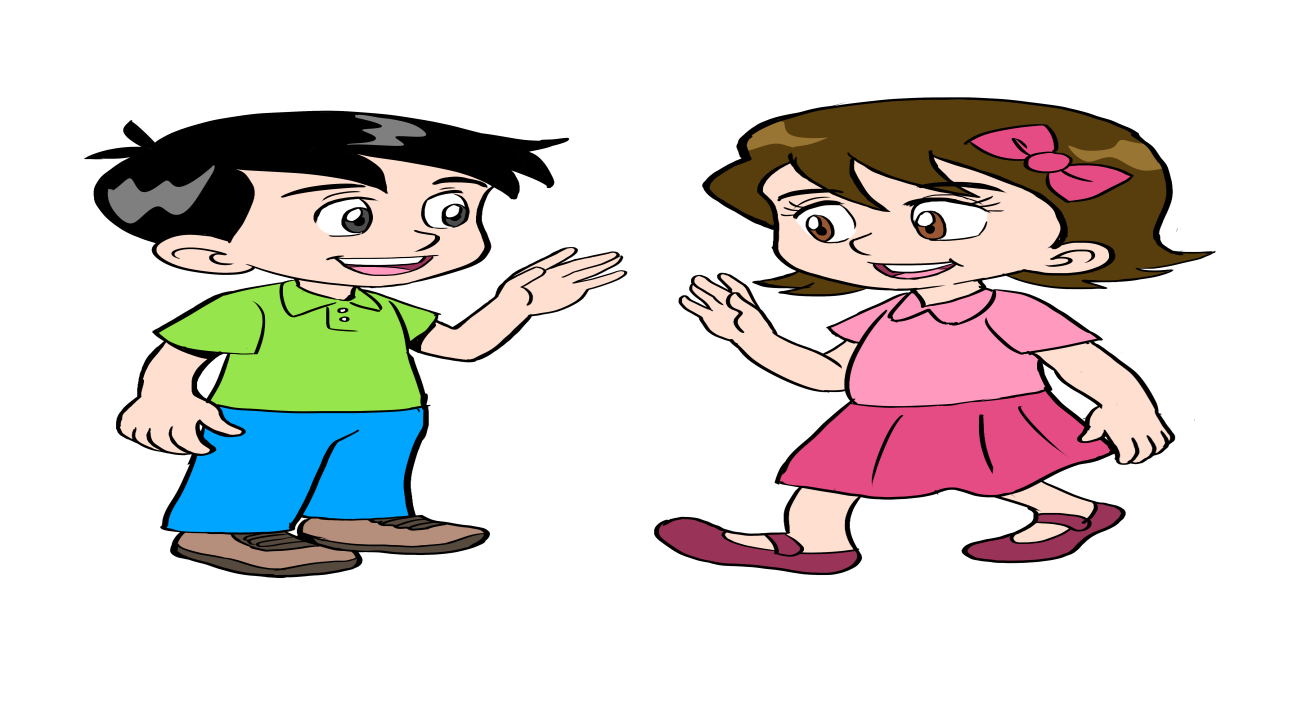 وزارة التربية والتعليم – 2020م                                                                  الطرح بوجود الأصفار-الصف الثالث الابتدائي
عزيزي الطالب
عزيزتي الطالبة
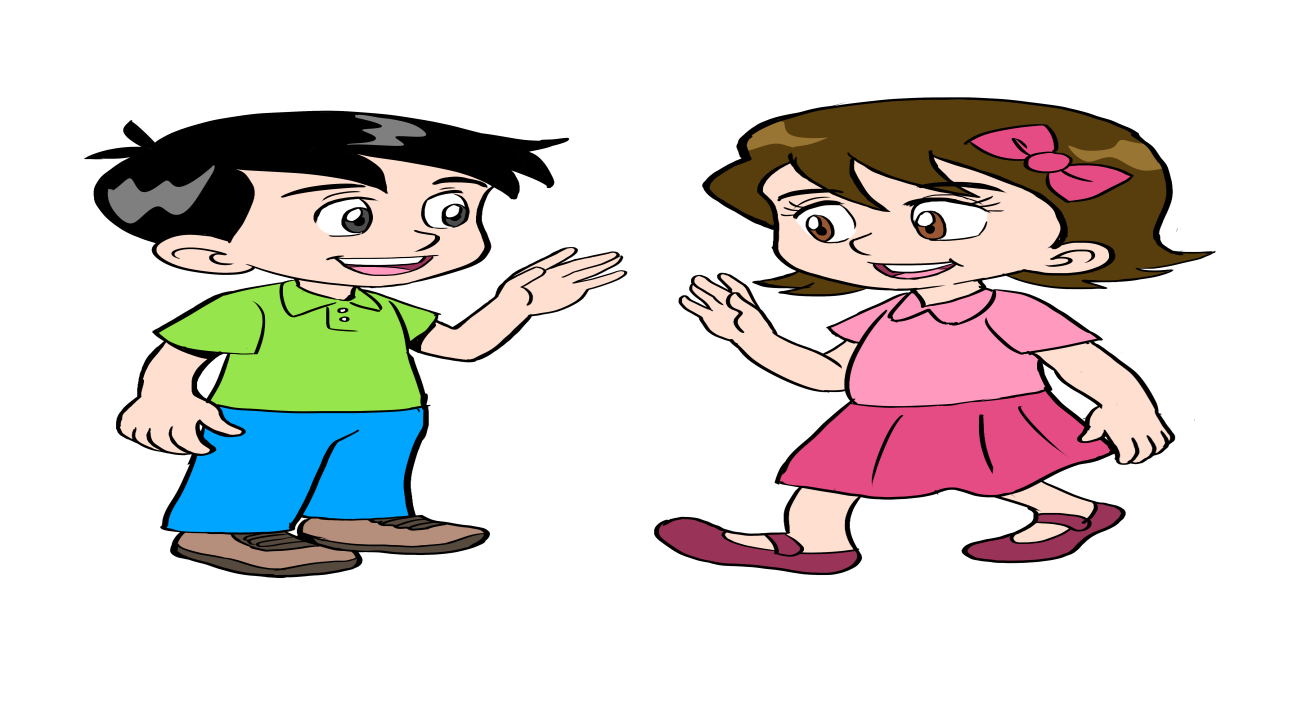 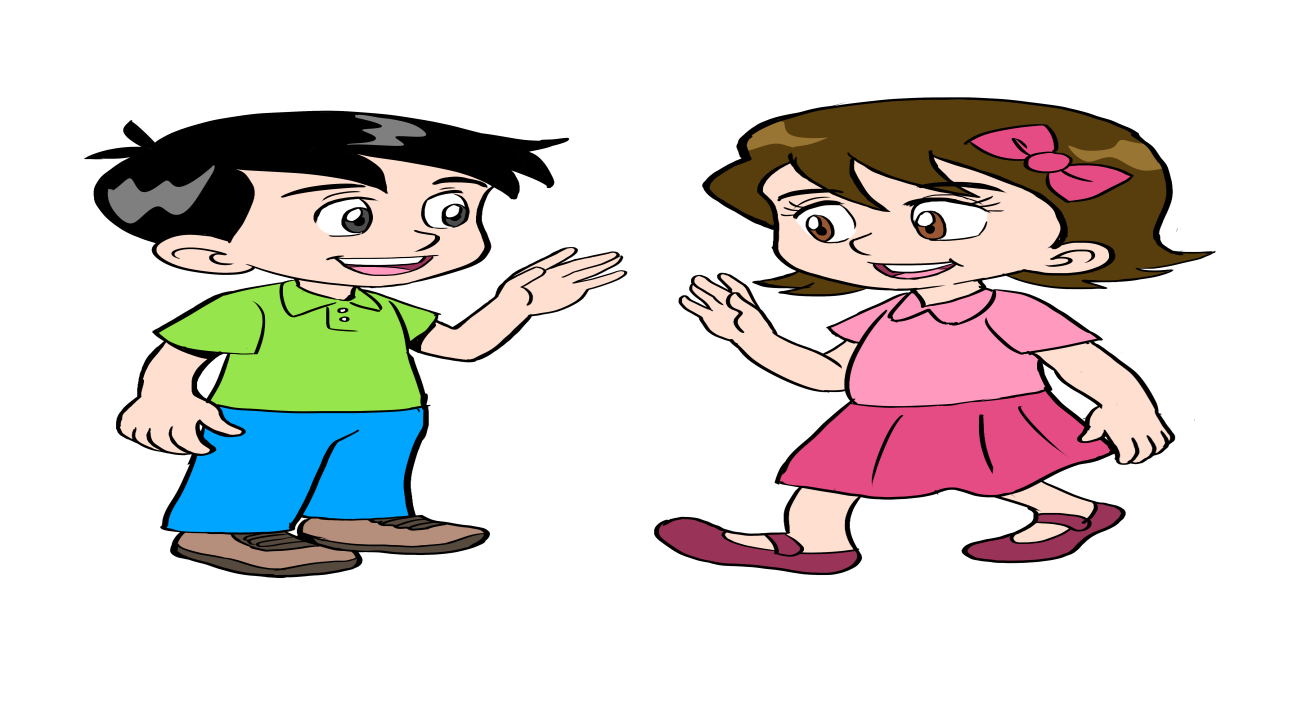 لمزيد من الاستفادة يمكنك الرجوع لكتاب الطالب 

لحل تمارين الدرس صفحة 80
وزارة التربية والتعليم – 2020م                                                                  الطرح بوجود الأصفار-الصف الثالث الابتدائي
انتهى الدرس
وزارة التربية والتعليم – 2020م                                                                  الطرح بوجود الأصفار-الصف الثالث الابتدائي